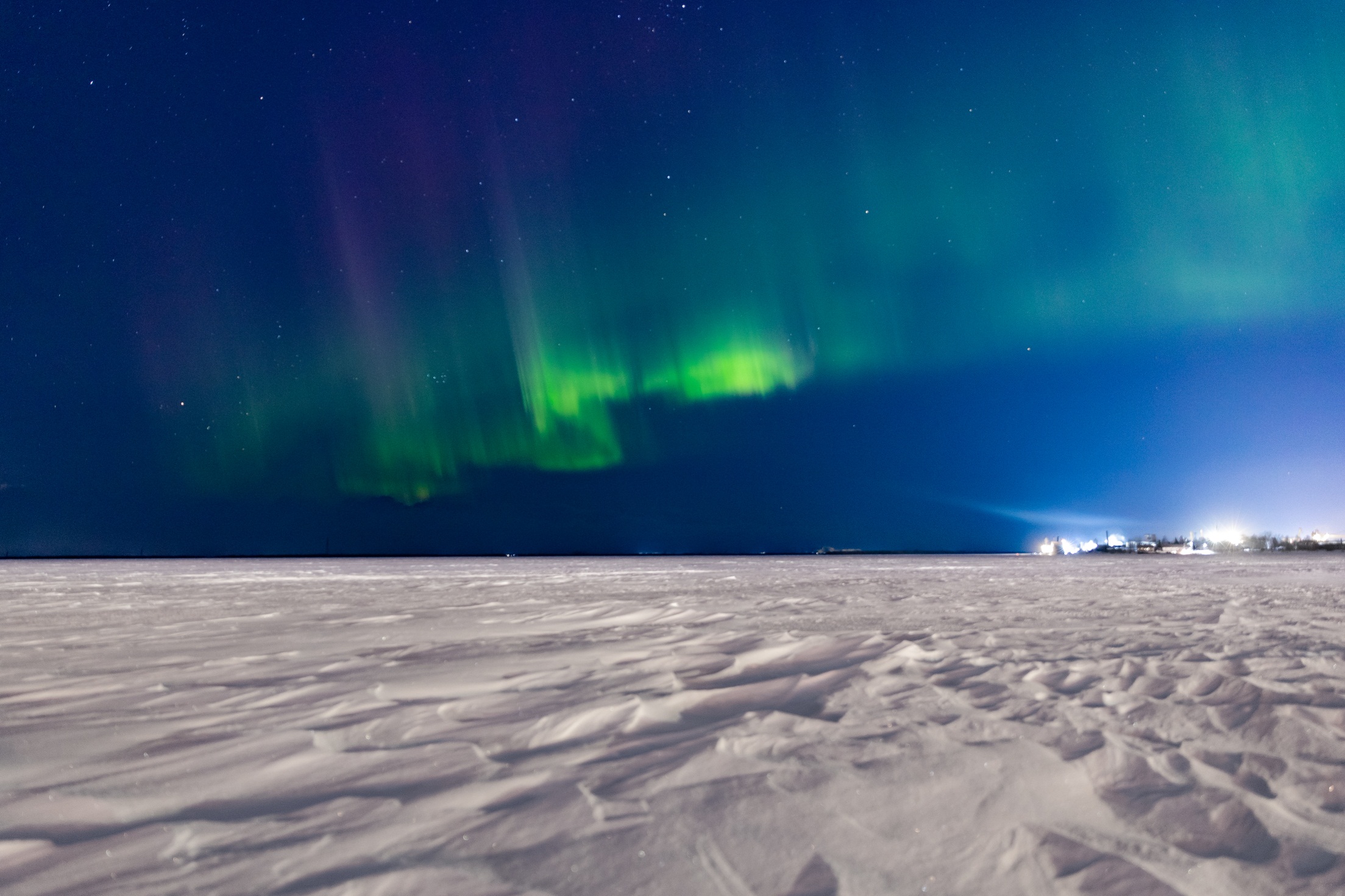 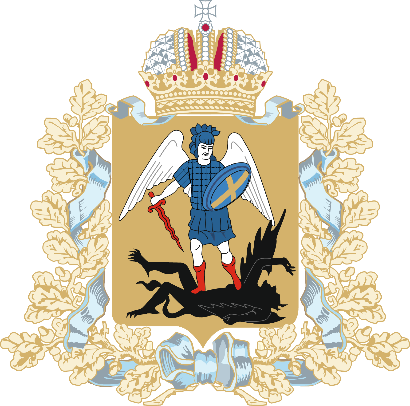 Инструменты развития инвестиционного потенциала Архангельской области
Докладчик: Анисимова Мария Николаевна, заместитель министра экономического развития и промышленности Архангельской области
ИНВЕСТИЦИИ В ОСНОВНОЙ КАПИТАЛ
ПРЕФЕРЕНЦИАЛЬНЫЕ ТЕРРИТОРИИ
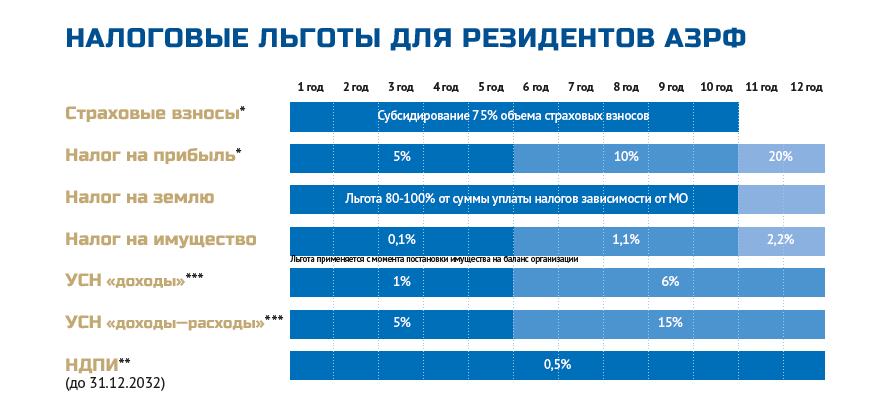 9 муниципалитетов относятся к Арктической зоне РФ
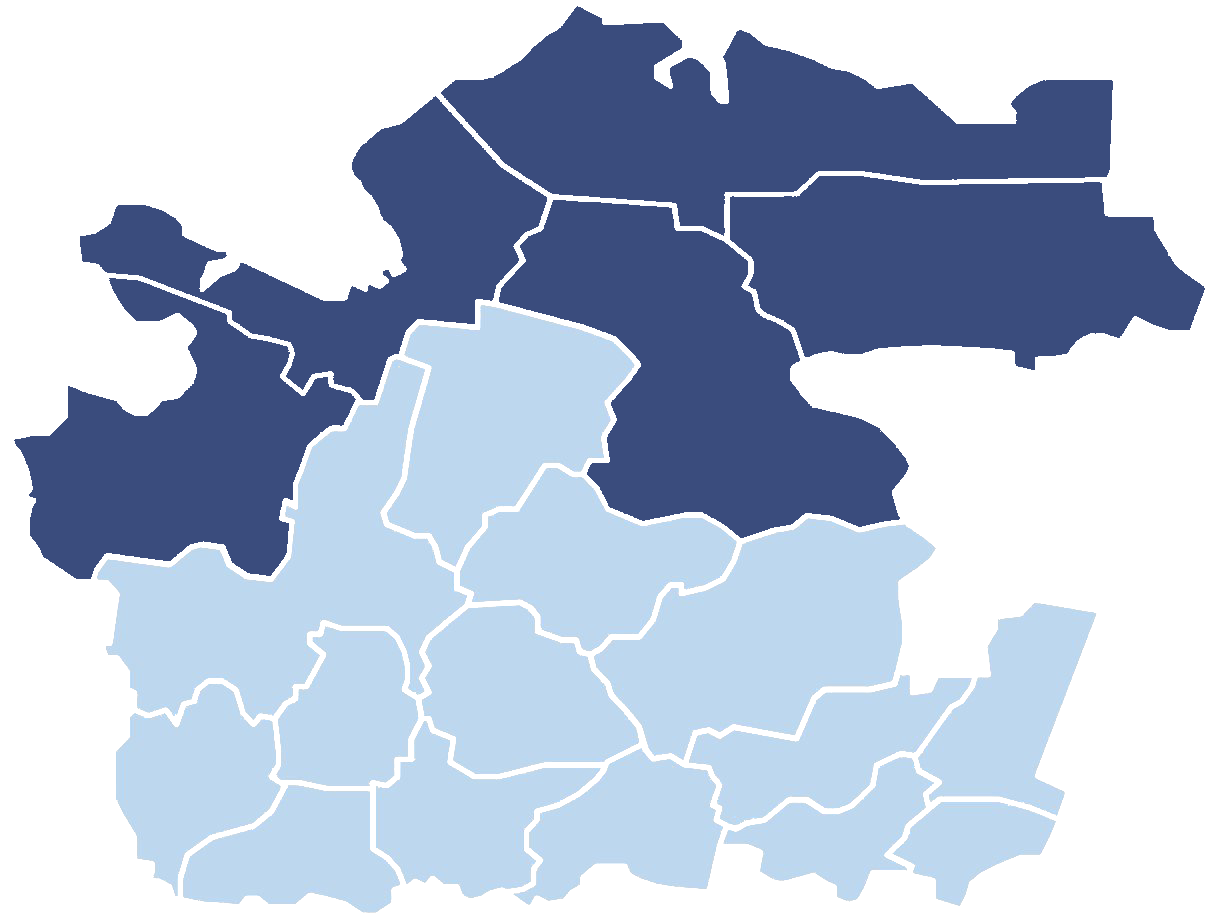 ИНЫЕ ПРЕФЕРЕНЦИИ ДЛЯ РЕЗИДЕНТОВ АЗРФ
Предоставление земельных участков без торгов
Возможность применения процедуры свободной таможенной зоны
Одновременное осуществление экологической экспертизы и государственной экспертизы проектно – сметной документации
7 677

Планируемых новых рабочих мест
144,7 млрд руб.

Планируемая сумма инвестиций по проектам
3 551

Созданных
 рабочих мест
233 

Резидент
27,4 млрд руб.

Привлечено по проектам
ТЕРРИТОРИЯ ОПЕРЕЖАЮЩЕГО РАЗВИТИЯ 
«СТОЛИЦА СЕВЕРА»
Таможенные преференции
Возможность компенсации части затрат на инфраструктуру
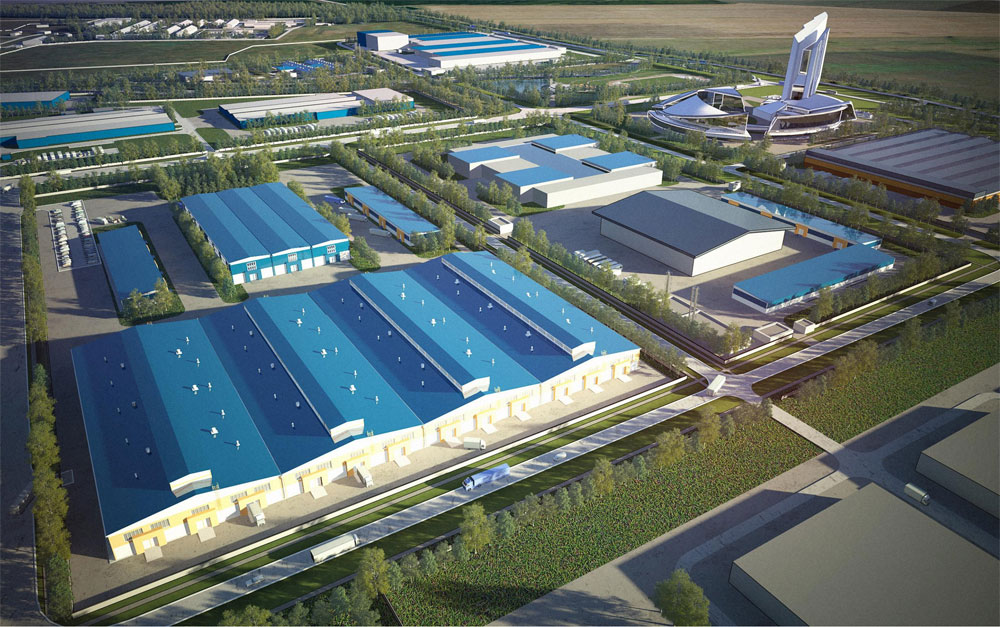 Право управляющей компании на защиту резидента в суде
Субсидирование процентной ставки по кредитам
Персональное сопровождение проекта в режиме единого окна
Возможность привлечения иностранной рабочей силы без квот
183

Планируемых новых рабочих мест
24,9 млрд руб.

Планируемая сумма инвестиций по проектам
Промышленный парк «Привокзальный»

Площадь территории 33,0 га
«Арктический квартал»

Площадь территории 13,5 га
ПРИОРИТЕТНЫЙ ИНВЕСТИЦИОННЫЙ ПРОЕКТ
Основные критерии оценки проекта
Преференциии
Объем капитальных вложений (от 101 млн рублей)
Предоставление земельных участков без торгов
Рабочие места (от 26)
Налог на имущество организаций:0,1 % (не более трех налоговых периодов)
Прирост балансовой стоимости основных фондов организации в результате реализации 
инвестиционного проекта (более 50%)
Инвестиционный налоговый вычет
Достижение положительного значения совокупного бюджетного эффекта применения мер 
государственной поддержки за расчетный период 
(5 лет)
126,91 млрд руб.

Объем инвестиций
2 834

Рабочих мест
13

Проектов
завершены
19

Портфель проектов
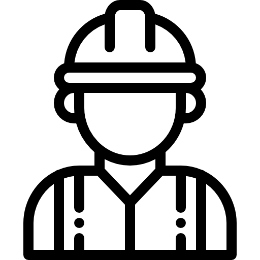 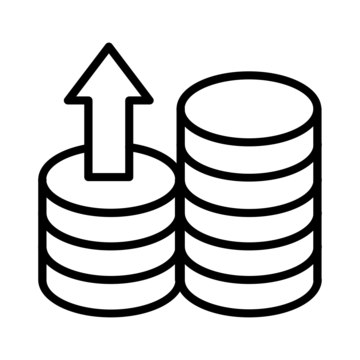 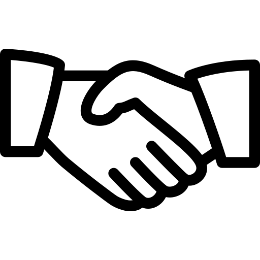 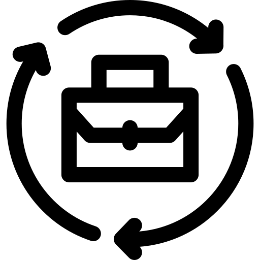 МАСШТАБНЫЙ ИНВЕСТИЦИОННЫЙ ПРОЕКТ
Категория: социально-значимый 
инвестиционный проект
Категория: проект в сфере 
жилищного строительства
Преференциии
Преференциии
Земельные участки без торгов
Земельные участки без торгов
Основные критерии оценки проекта
Основные критерии оценки проекта
Строительство объекта общей площадью жилых помещений не менее 40 тыс. м2 с обязательством строительства объекта социально-культурного назначения (безвозмездная передача в государственную собственность) 
ИЛИ 
Строительство объекта общей площадью жилых помещений не менее 20 тыс кв. м с обязательством передачи не менее 7% площади жилых помещений в государственную собственность
Объем инвестиций: от 10 млн рублей
Рабочие места: от 5
Сферы: образование и наука, культура, 
здравоохранение, социальное обслуживание, 
физическая культура и спорт, 
туристическая деятельность
562,95 тыс кв.


Метров жилья
15

Портфель 
проектов
13

Проектов в сфере жилищного строительства
> 32,9 млрд руб.

Объем 
инвестиций
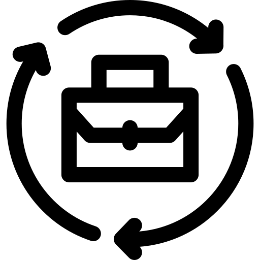 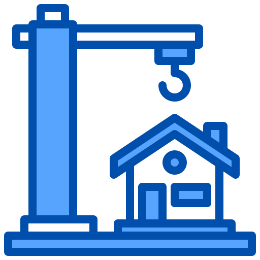 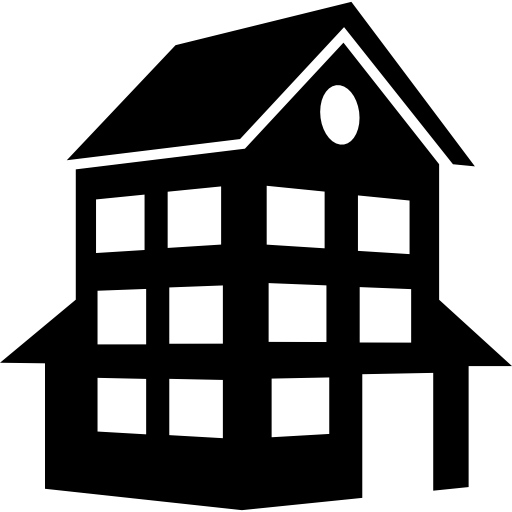 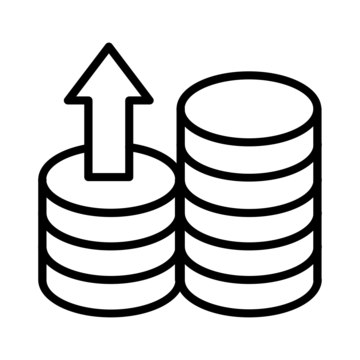 ГОСУДАРСТВЕННО-ЧАСТНОЕ ПАРТНЕРСТВО (ГЧП)
+ 14
пунктов в Рейтинге по уровню развития ГЧП за 2023 год(29 место из 85)
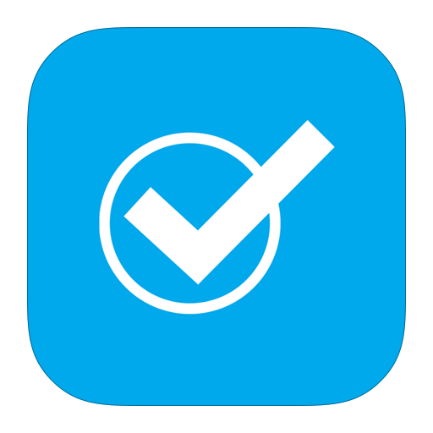 Создан Региональный Центр государственно-частного партнерства на базе АНО «Агентство регионального развития»
61,5 млрд руб.

Объем инвестиций
15
Портфель проектов
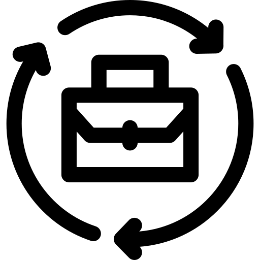 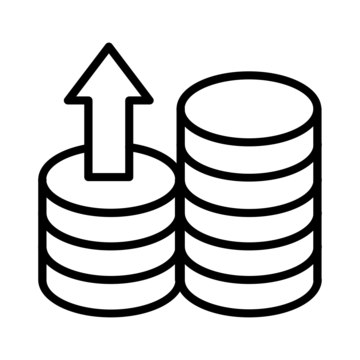 ИННОВАЦИОННАЯ ДЕЯТЕЛЬНОСТЬ
Центр развития инновационной деятельности АНО АО «Агентство регионального развития»
МКК АРХАНГЕЛЬСКИЙ РЕГИОНАЛЬНЫЙ ФОНД «РАЗВИТИЕ»
3 316

Займов выдано в 2024 году
4 996

Созданных
 рабочих мест
3 337,7 млн руб.

Выдано займов выдано в 2024 году
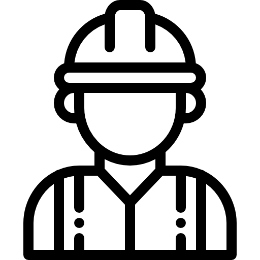 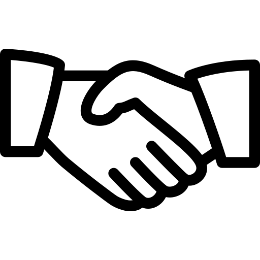 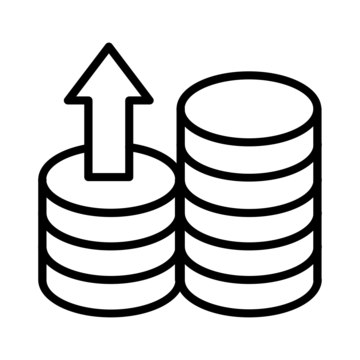 АО «ГАРАНТИЙНАЯ ОРГАНИЗАЦИЯ АРХАНГЕЛЬСКОЙ ОБЛАСТИ»
Объем капитализации за 2021 – 2024 гг.

            ФБ                     ОБ
           296,6                  6,1
       млн руб.            млн руб.
Создано рабочих мест – 81

Сохранено рабочих мест -  19 054
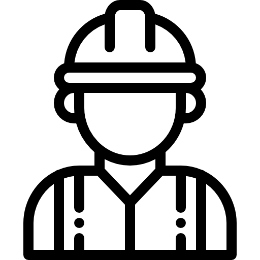 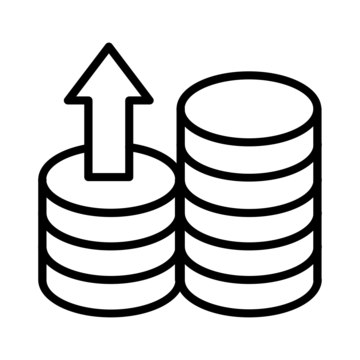 РП «СОЗДАНИЕ УСЛОВИЙ ДЛЯ ЛЕГКОГО СТАРТА И КОМФОРТНОГО ВЕДЕНИЯ БИЗНЕСА»
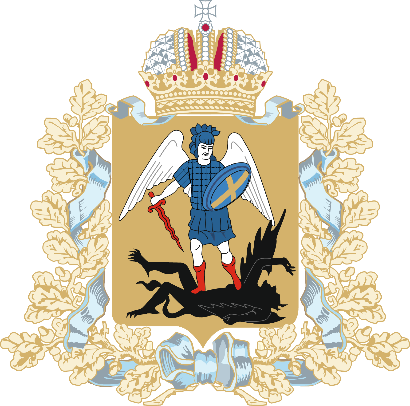 Спасибо за внимание!